Exponential Curve
Exponential Curve
Gaussian Distribution
Product Life Cycle Curve
The Long Tail
S Curve
Business Growth Curve
Decay Curve
Growth Curve
Kubler-Ross Change Curve
Perfect Wave Curve
Smile Curve
OC Curve
Bell Curve
Growth & Decay Curve
S Curve Plus
Cost of Change Curve
Double S Curve
Product Adoption Curve
Cot of Change Curve
Adoption & S Curve
Double S Curve
Cost of Change Curve
Double Bell Curve
Marginal Cost Curve
Double Wave Curve
The Long Tail
Triple S Curve
Triple S Curve
Bell Curve
Perfect Wave Curve
Hype Cycle Curve
Triple S Curve
Adaption Curve
Supply & Demand Curve
PPF Curve
Sine Wave Curve
Learning Curve
Simple S Curve
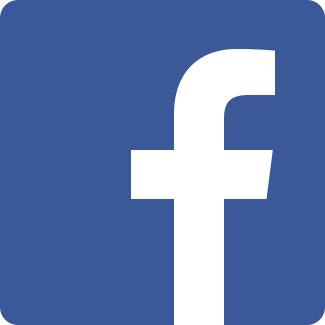 歡迎加入商業簡報網粉絲專頁
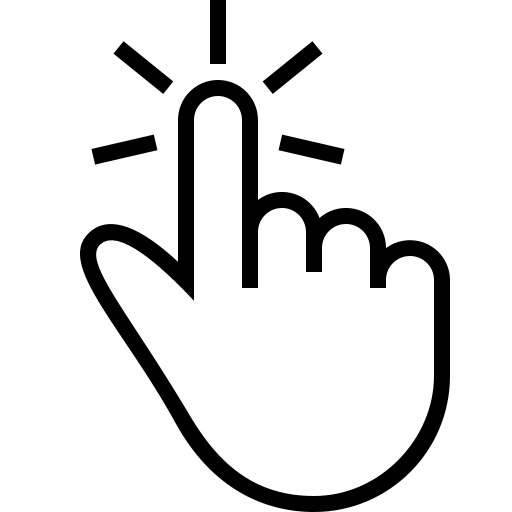 www.pook.com.tw
www.slideshare.net/mwhan